מערכת שידורים לאומית
כולנו עם אחד!
תנועת עוז – ילדי א-ג
סער חלק
מה נלמד היום
אחדות עם ישראל
נבין שעמ"י הוא עם אחד. היהודים שחיים בחו"ל הם חלק מאיתנו, צריך לדאוג ולחשוב עליהם כל השנה.
משחקי אחדות
כל אחד הוא חשוב!
משחקי אחדות
מגדל כוסות!
נבנה יחד מגדל כוסות. נוציא כוס אחת ונראה כמה היא קריטית לבניין הכוסות
משחקי אחדות
רגליים קשורות
ננסה לבצע מספר משימות עם רגליים קשורות – כמה חשובות הרגליים! אי אפשר להסתדר בלעדייהן
משחקי אחדות
ידיים קשורות
ננסה לבצע מספר משימות עם ידיים קשורות – אי אפשר להסתדר בלעדי יד אחת אפילו!
סיפור אחדות
פדיון שבויים
נראה ביחד החשיבות והמאמץ שהשקיעו היהודים בכל אחד שנשבה והתאמצו מאד להביא אותו חזרה!
סיפור אחדות
ערבות הדדית קורונה
נספר על כמה מיזמים של איכפתיות בעם ישראל – אחד מהשני. שדואגים לכל אחד! אפילו לקשישים, לילדים לכולם.
נסביר לחניכים שכמו שבמשחקים ראינו שכולם חשובים, ואי אפשר לוותר על אף אחד- כך גם בעמ"י: כולנו עם אחד. לא "נוותר" על היהודים שלא גרים בארץ ונתעלם מהם, להפך- צריך לחשוב עליהם ולנסות לקרב אותם כמה שאפשר.
עם ישראל הוא כמו גוף האדם- אם איבר אחד נפגע, כל הגוף מרגיש את הפגיעה ,או את התוצאות של הפגיעה. כך גם עמ"י- אם קורה משהו ליהודים בעולם, כל עמ"י מרגיש, כואב ודואג יחד איתם.
יצירה משותפת
מכתבים ליהודי התפוצות
כל ילד יכתוב מכתב או יצייר ציור לילד אחד שלא גר בארץ, מיהודי התפוצות וישלח אלינו לטלפון?/מייל? (לשים את של התנועה?) ותוכלו לזכות בפרס! (מה הפרס?)
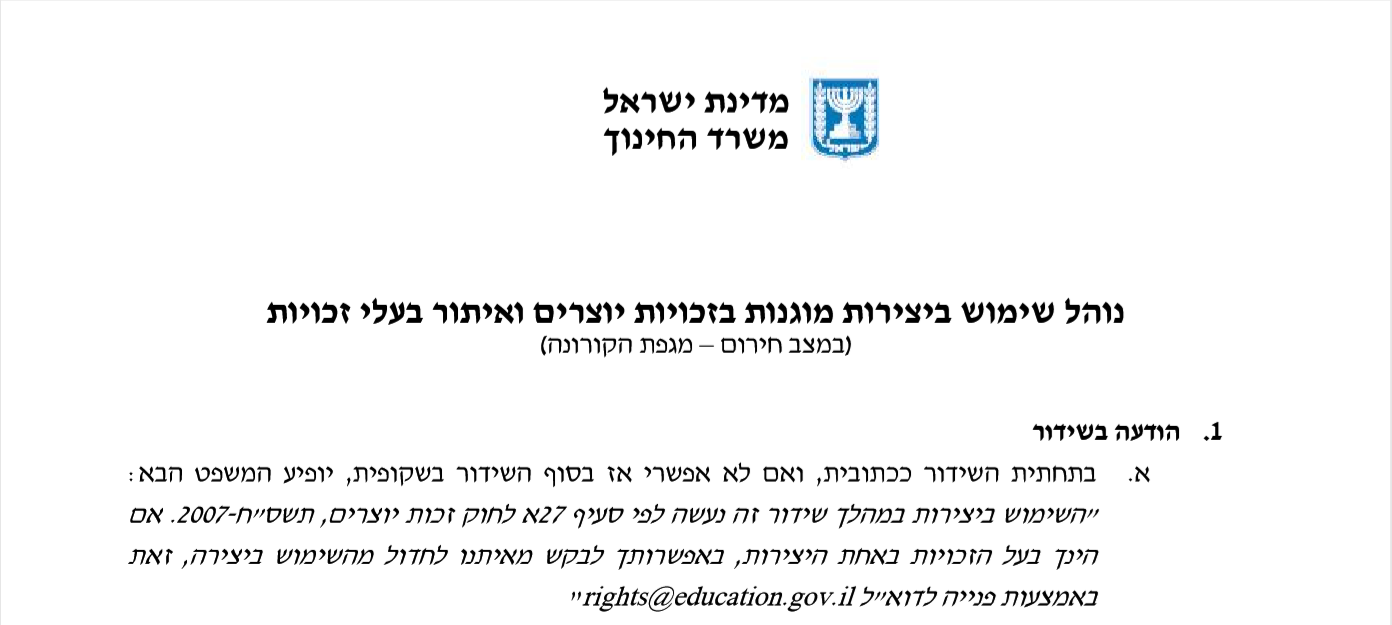 שימוש ביצירות מוגנות בזכויות יוצרים ואיתור בעלי זכויות
השימוש ביצירות במהלך שידור זה נעשה לפי סעיף 27א לחוק זכות יוצרים, תשס"ח-2007. אם הינך בעל הזכויות באחת היצירות, באפשרותך לבקש מאיתנו לחדול מהשימוש ביצירה, זאת באמצעות פנייה לדוא"ל rights@education.gov.il